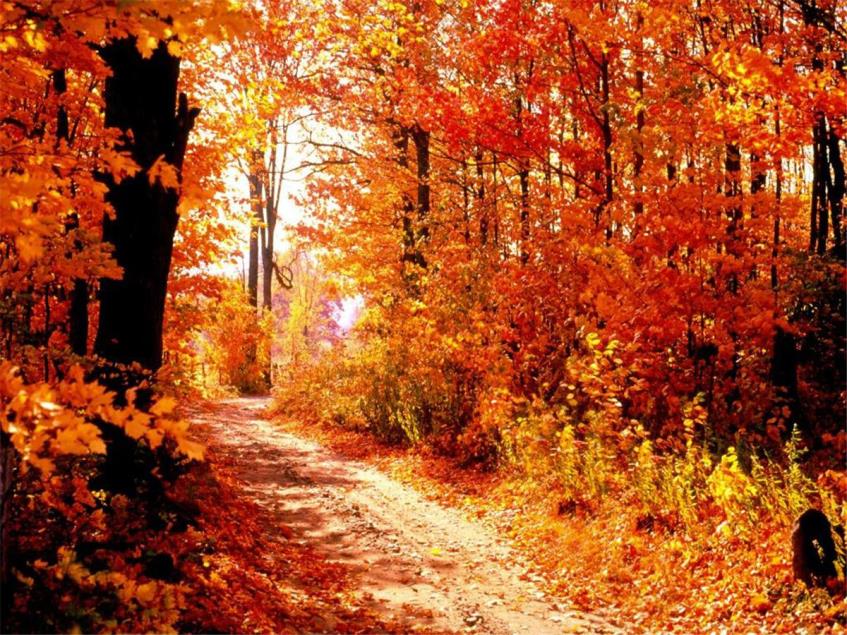 Свет осени
Надежда Августиновна Адольф
(1905 – 1992)
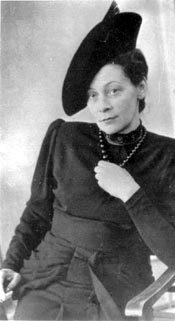 родилась в 1905 г. в семье учителя Могилевской гимназии Августина Ивановича Адольфа (он происходил из обрусевших латышей). Впоследствии Надежда Августиновна вынуждена была взять псевдоним: худшей фамилии в годы войны придумать было невозможно.
Н.А.Надеждина. 
Конец 40-х, до ареста
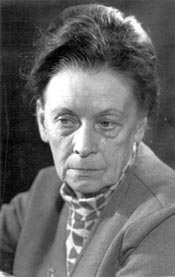 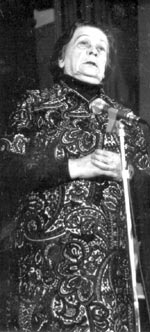 Н.А.Надеждина 
читает свои стихи. 1990 г.
Н.А.Надеждина 1980-е годы
Свет осени.
Свет осенних деревьев на закате.
Рябина, как Жар – птица.
Королева осеннего леса – осина.
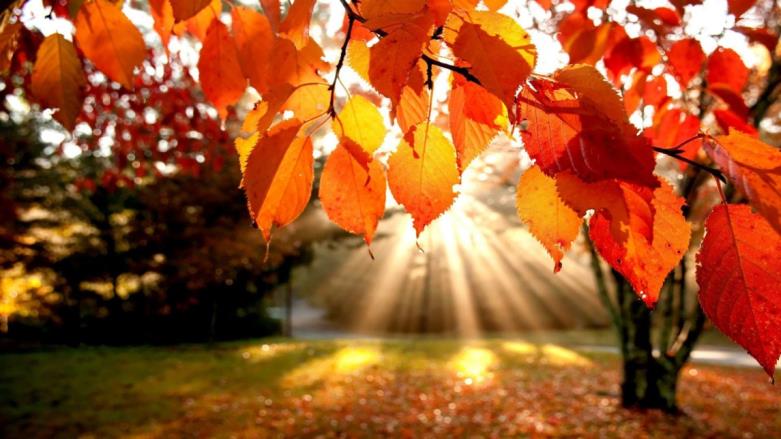 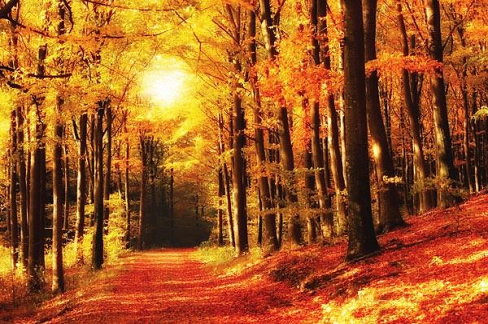 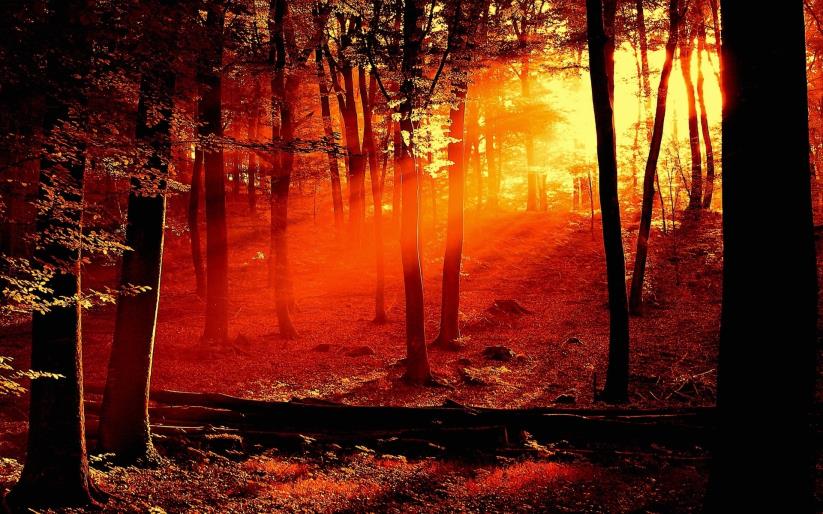 Высокая 
большая рябина
вся в красных 
бусах
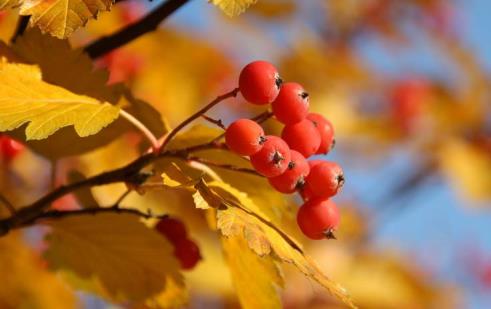 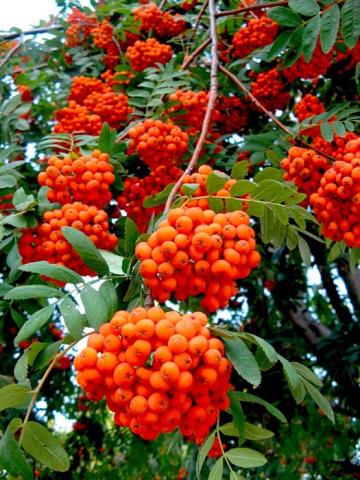 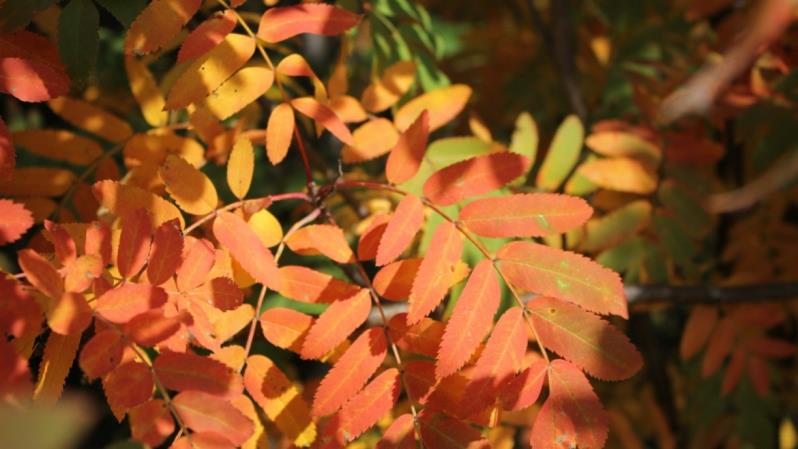 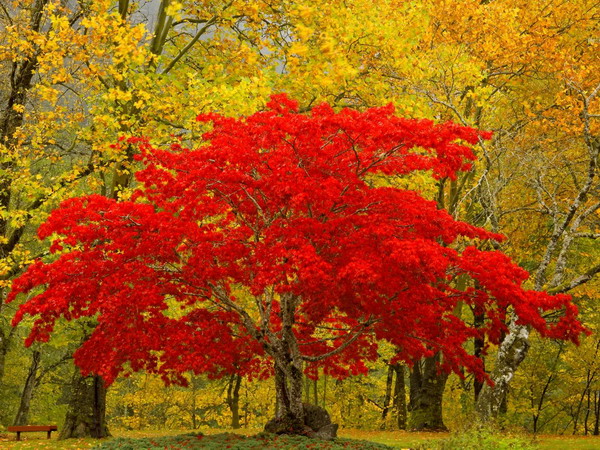 Словно села
 в траву 
Жар-птица 
и распустила свой 
огненный хвост
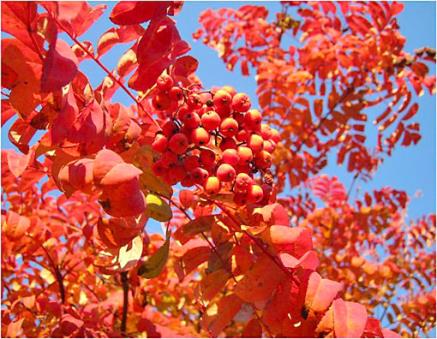 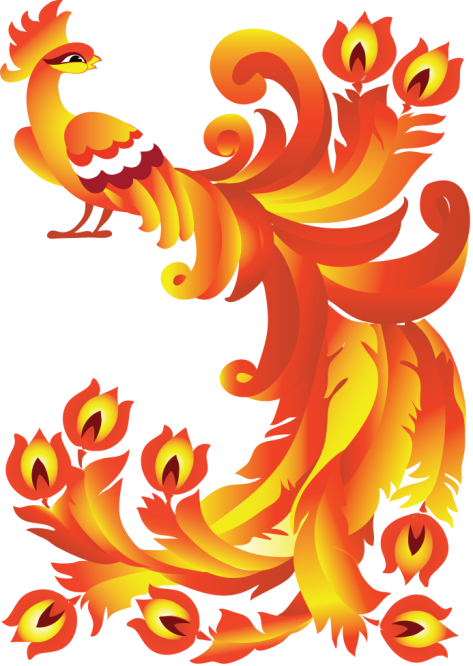 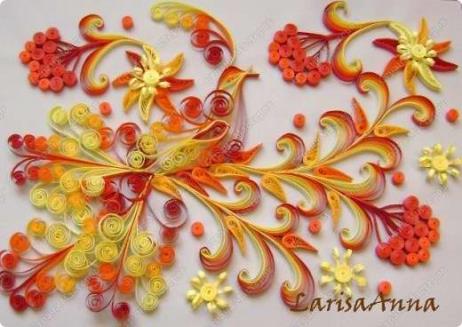 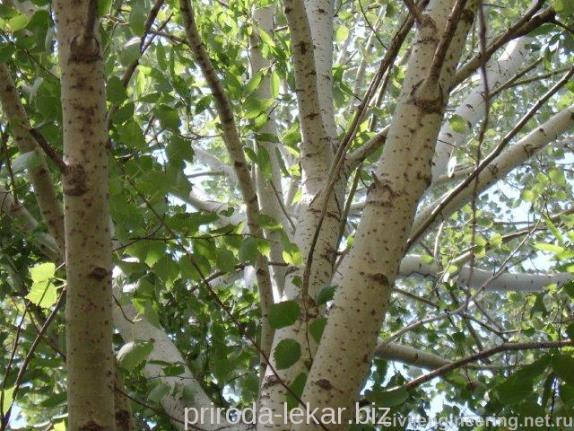 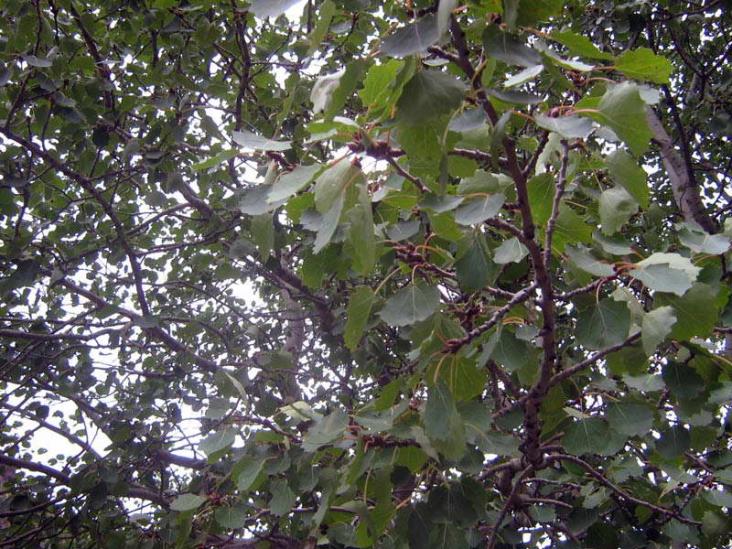 Летом она простушка
с невзрачными листьями,
сереньким стволом
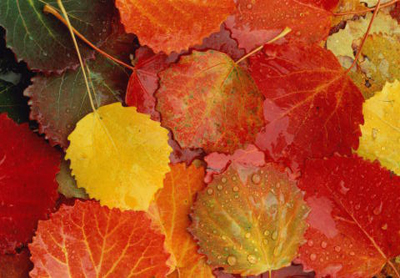 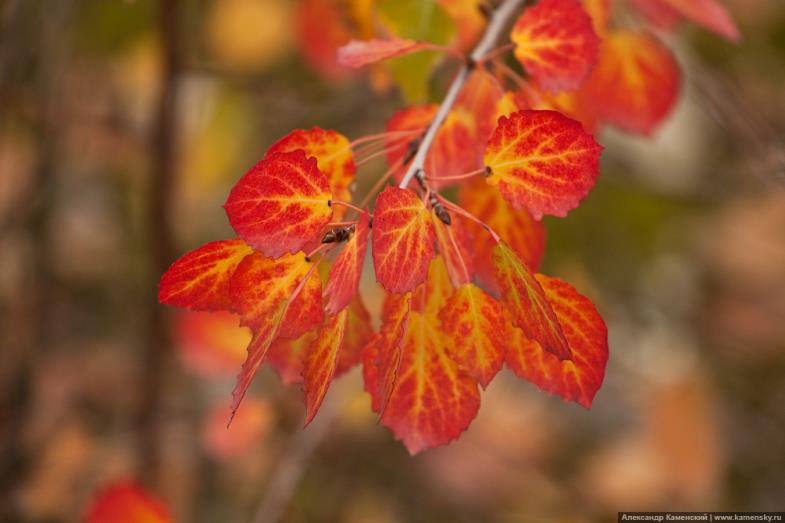 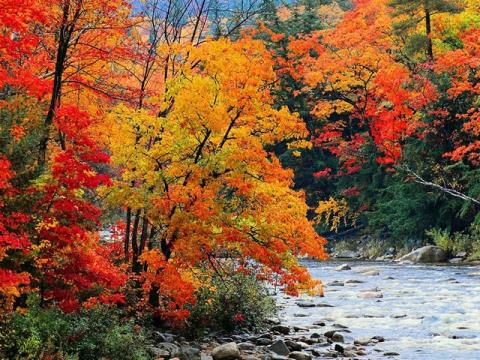 Но осенью 
осина превращается 
в красавицу
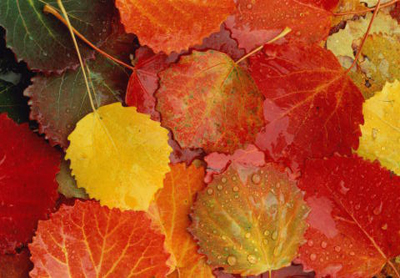 Оранжевыми, золотыми, 
рыжими, алыми,
бордовыми, 
красными с золотыми прожилками